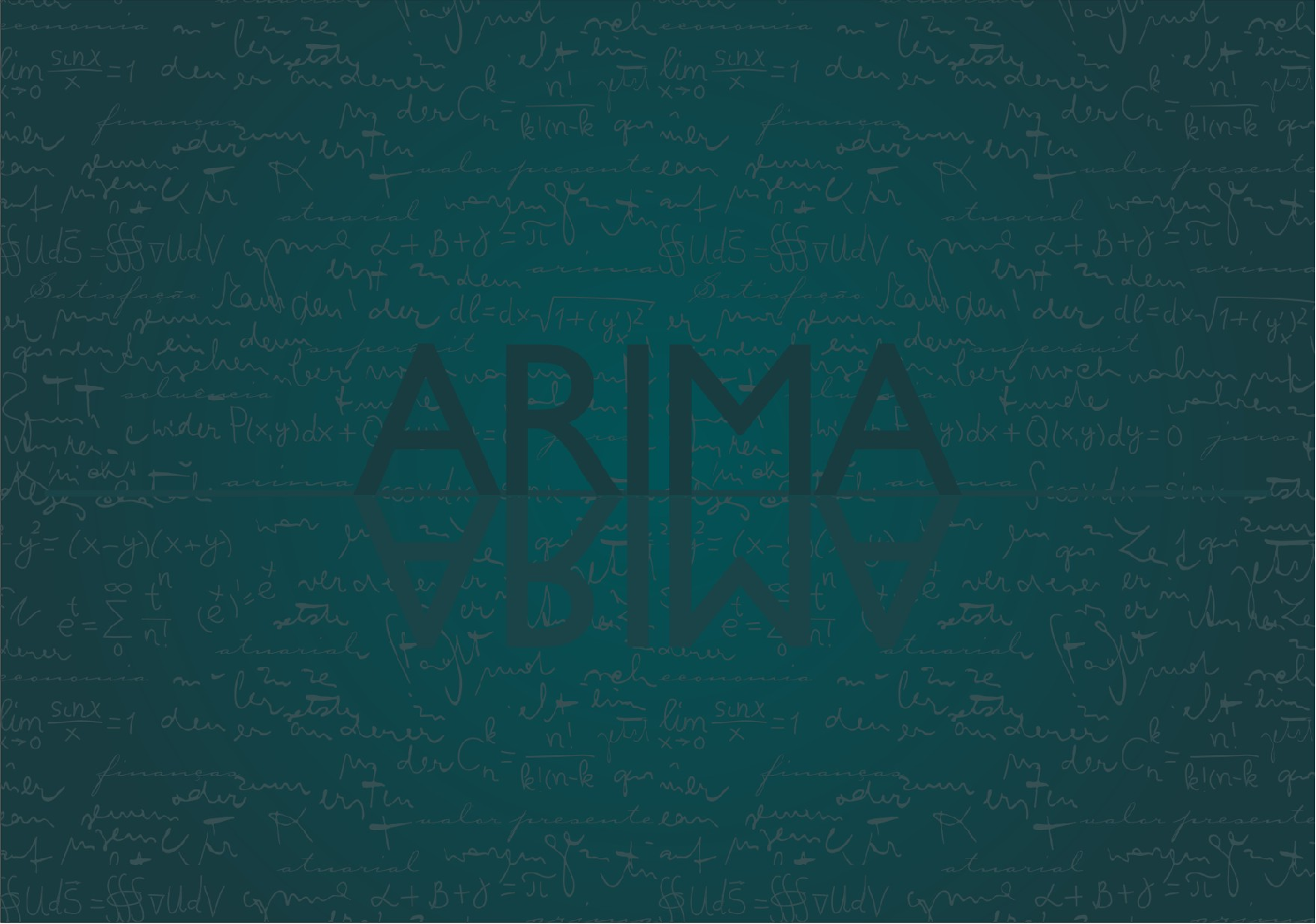 SANTA HELENA DE GOIÁS - GO
Sustentabilidade Previdenciária
Previdência Pública
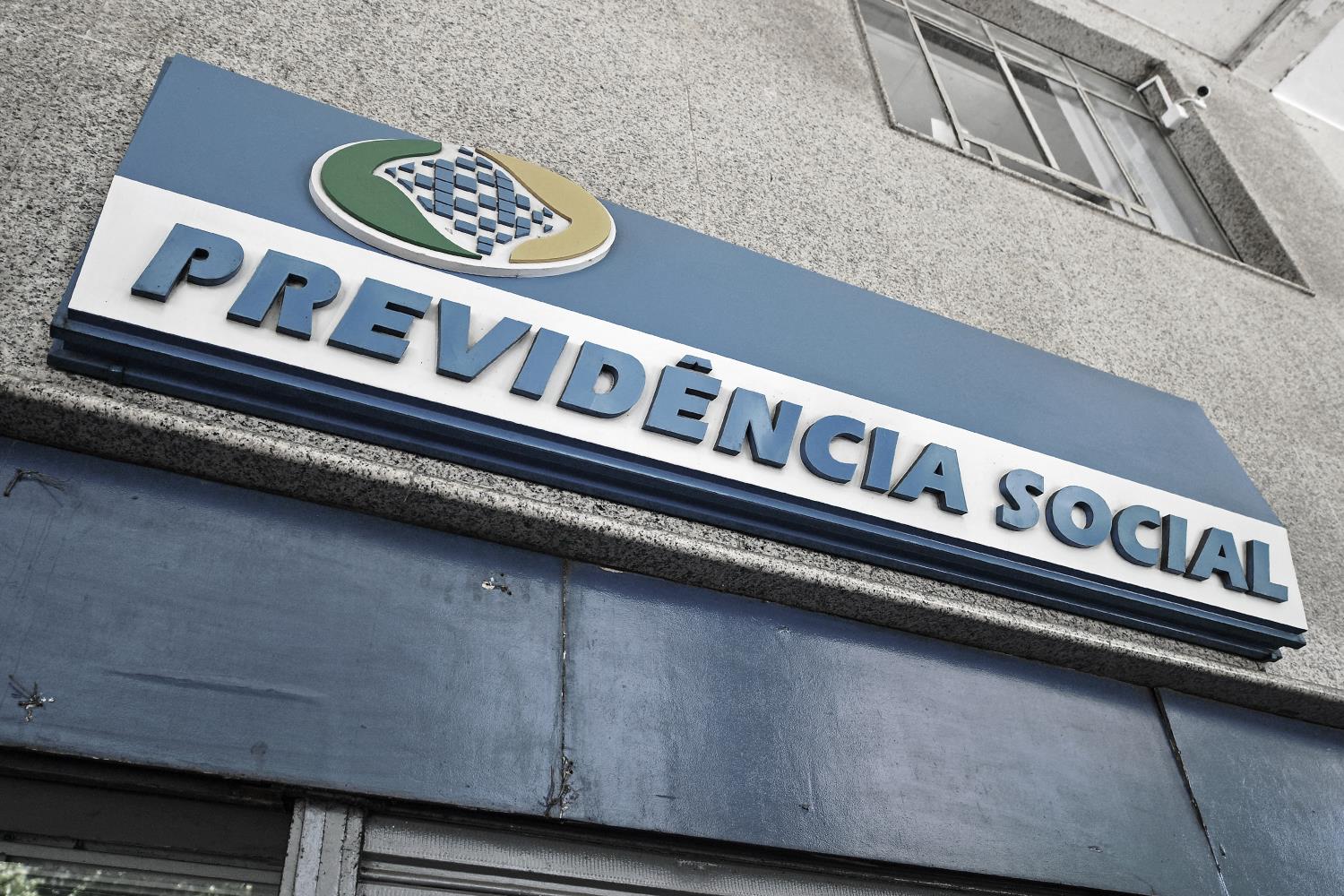 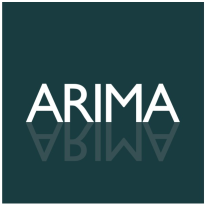 R. Vicente Linhares, 500 – Sala 802. 
(85) 9 9921 – 0838 - www.arimaconsultoria.com.br
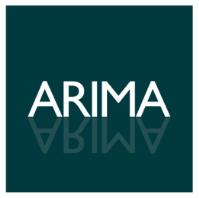 Previdência Pública
Previdência é um seguro que se faz durante toda a vida laborativa ativa, através de contribuições vertidas para um sistema previdenciário para que, na inatividade, seja possível usufruir do benefício que é, a princípio, a aposentadoria e pensão.” TCE-PR
R. Vicente Linhares, 500 – Sala 802. 
(85) 9 9921 – 0838 - www.arimaconsultoria.com.br
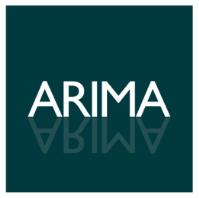 ESTATUTÁRIOS, CELETISTAS E DEMAIS.
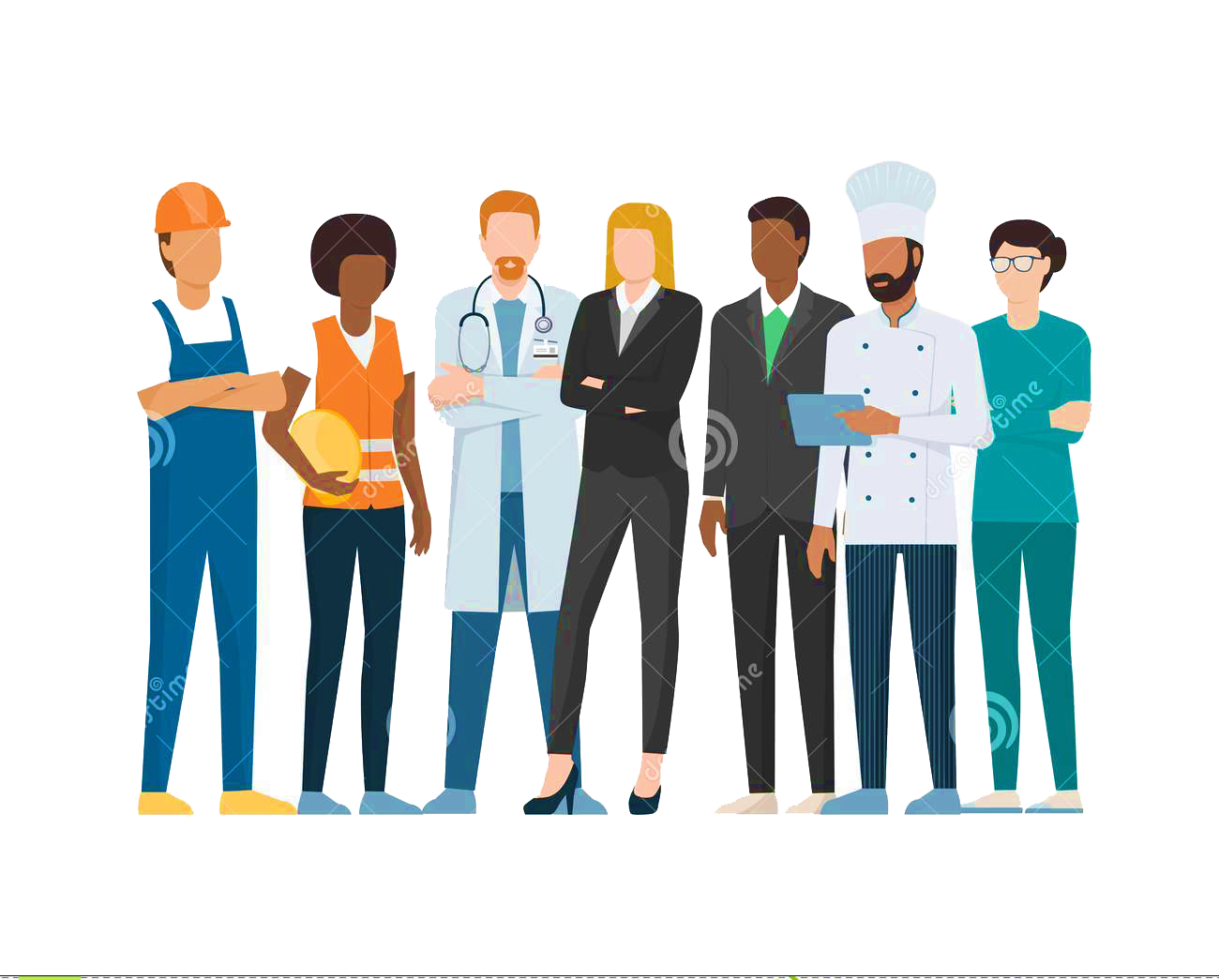 R. Vicente Linhares, 500 – Sala 802. 
(85) 9 9921 – 0838 - www.arimaconsultoria.com.br
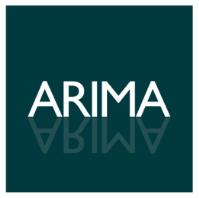 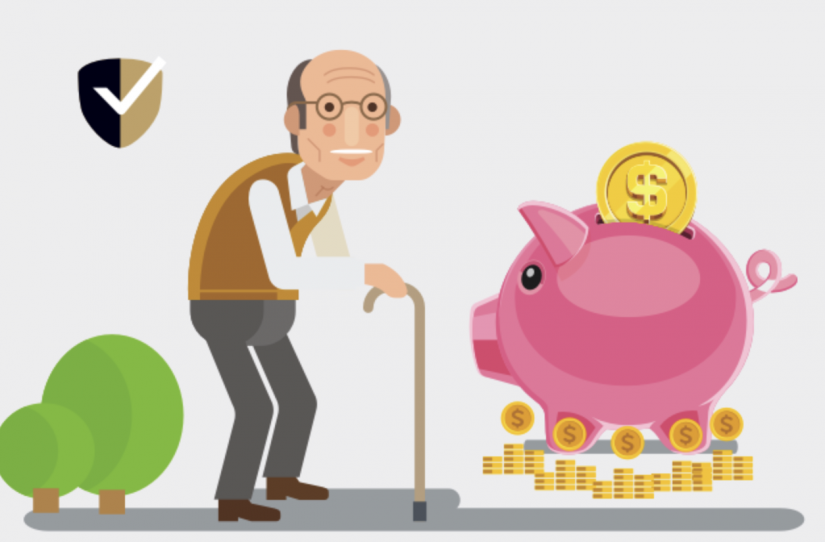 R. Vicente Linhares, 500 – Sala 802. 
(85) 9 9921 – 0838 - www.arimaconsultoria.com.br
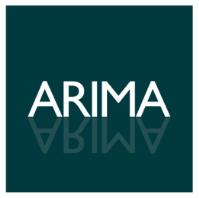 Previdência dos Estatutários
Previdência dos Estatutários
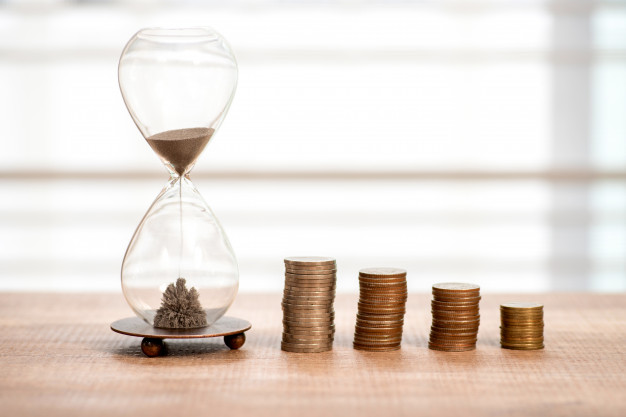 R. Vicente Linhares, 500 – Sala 802. 
(85) 9 9921 – 0838 - www.arimaconsultoria.com.br
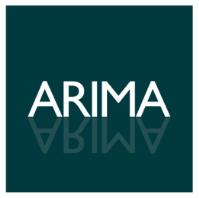 Previdência dos Estatutários
Aposentadoria por Idade e Tempo de Contribuição, Aposentadoria por Idade, Aposentadoria Compulsória e Aposentadoria por Invalidez.
APOSENTADORIAS
Pensão dos Servidores em Atividade e Pensão dos Servidores em Inatividade.
PENSÕES
AUXÍLIOS
Auxílio-Doença, Salário-Famiília, Salário-Maternidade e Auxílio-Reclusão.
R. Vicente Linhares, 500 – Sala 802. 
(85) 9 9921 – 0838 - www.arimaconsultoria.com.br
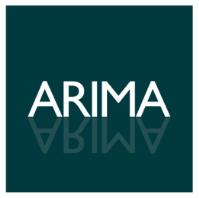 ARIMA - SOLUÇÕES ATUARIAIS
Previdência dos Estatutários
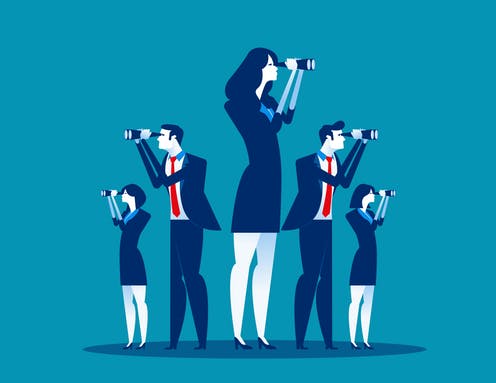 R. Vicente Linhares, 500 – Sala 802. 
(85) 9 9921 – 0838 - www.arimaconsultoria.com.br
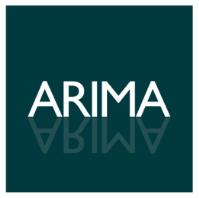 Resultado atuarial
Previdência dos Estatutários
PATRIMÔMIO LÍQUIDO
RECEITA FUTURA
DESPESA FUTURA COM ATUAIS E FUTUROS BENEFÍCIOS
R. Vicente Linhares, 500 – Sala 802. 
(85) 9 9921 – 0838 - www.arimaconsultoria.com.br
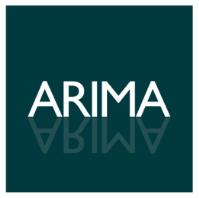 SITUAÇÃO ATUARIAL DOS ESTATUTÁRIOS
Situação Atuarial dos Estatutários
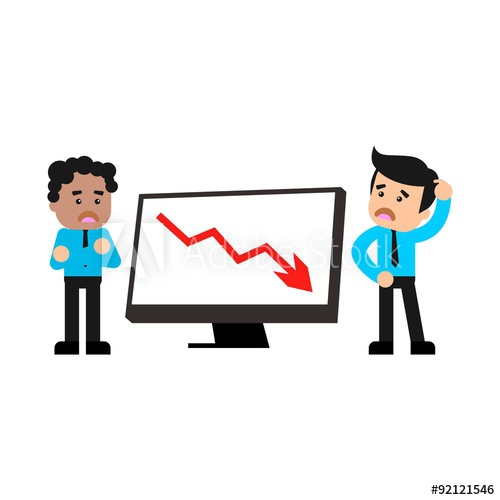 R$ 6,5 TRILHÕES
R. Vicente Linhares, 500 – Sala 802. 
(85) 9 9921 – 0838 - www.arimaconsultoria.com.br
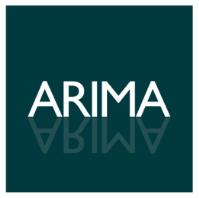 ARIMA - SOLUÇÕES ATUARIAIS
Situação Atuarial dos Estatutários
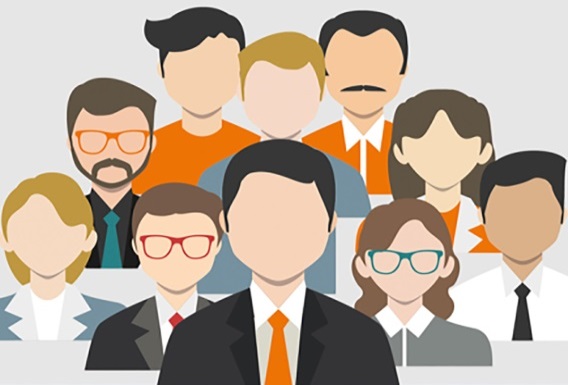 848 servidores ativos
R$ 1.756.251,88
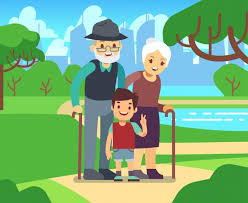 181 servidores inativos
R$ 446.007,99
R. Vicente Linhares, 500 – Sala 802. 
(85) 9 9921 – 0838 - www.arimaconsultoria.com.br
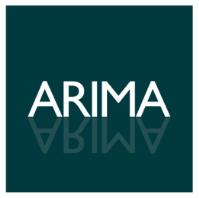 Situação Atuarial dos Estatutários
Situação Atuarial dos Estatutários
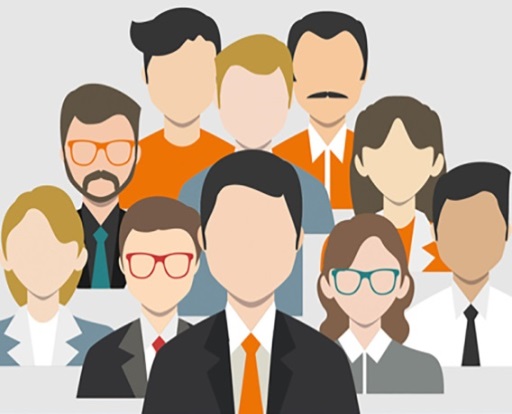 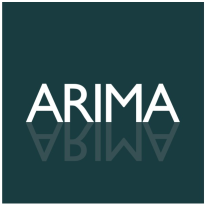 R. Vicente Linhares, 500 – Sala 802. 
(85) 9 9921 – 0838 - www.arimaconsultoria.com.br
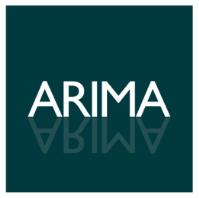 Situação Atuarial dos Estatutários
Situação Atuarial dos Estatutários
Decreto nº 383/2017

Patronal: 15,10%;
Segurado: 11,00%
R. Vicente Linhares, 500 – Sala 802. 
(85) 9 9921 – 0838 - www.arimaconsultoria.com.br
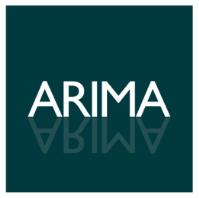 Situação Atuarial dos Estatutários
Situação Atuarial dos Estatutários
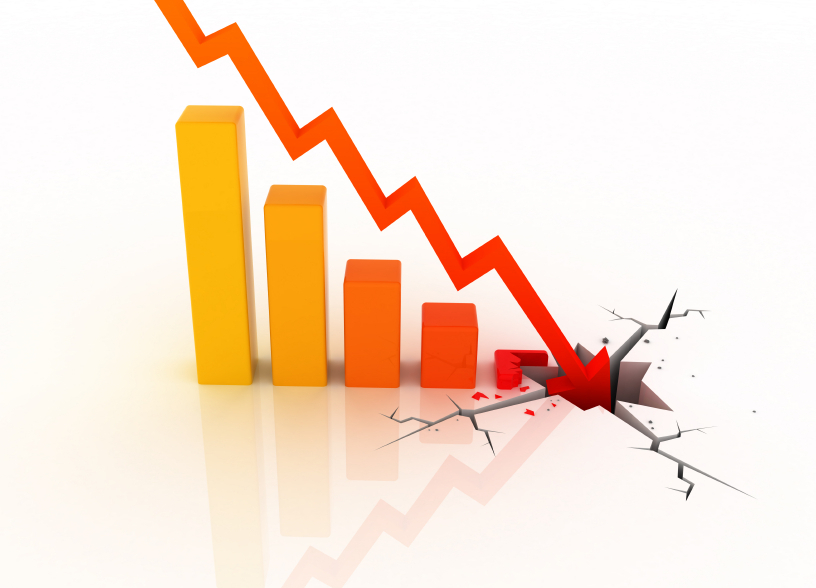 - 115 MILHÕES DE REAIS
R. Vicente Linhares, 500 – Sala 802. 
(85) 9 9921 – 0838 - www.arimaconsultoria.com.br
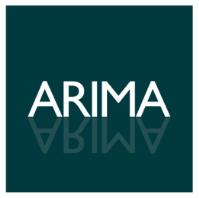 Situação Atuarial dos Estatutários
Situação Atuarial dos Estatutários
Decreto nº 981/2016

Suplementar 2019: 2,97%;
Cresce 2% ao ano até 2036 quando alcança 34,47% e permanece até 2050
R. Vicente Linhares, 500 – Sala 802. 
(85) 9 9921 – 0838 - www.arimaconsultoria.com.br
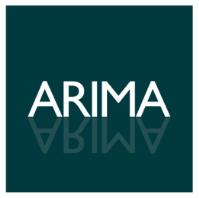 Situação Atuarial dos Estatutários
Situação Atuarial dos Estatutários
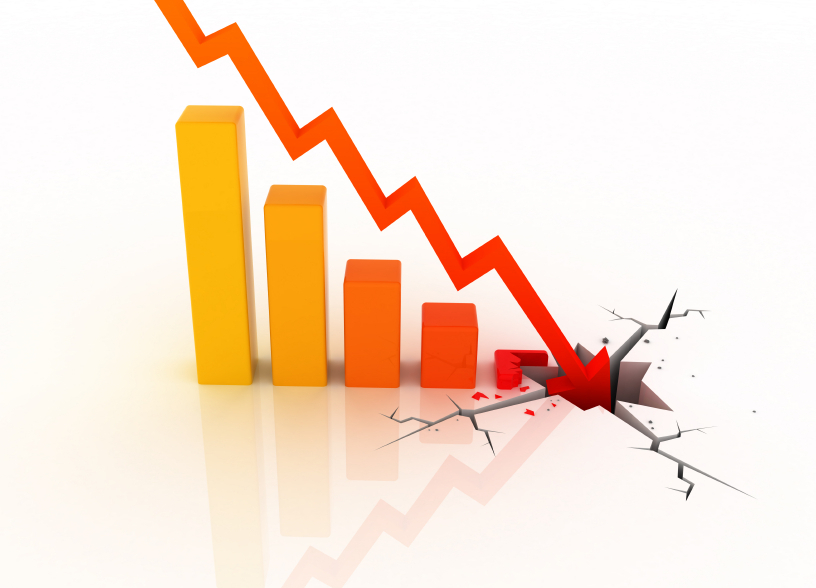 - 43 MILHÕES DE REAIS
R. Vicente Linhares, 500 – Sala 802. 
(85) 9 9921 – 0838 - www.arimaconsultoria.com.br
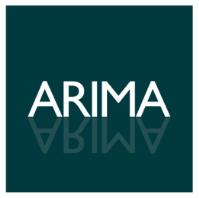 MUDANÇAS DA EC Nº 103/19
Rol de Benefícios
PRINCIAPAIS MUDANÇAS
Contribuição do Segurado;
01
Desconstitucionalização das Regras de Aposentadoria e Pensão
02
03
04
Vinculação constitucional da Lei Geral Previdenciária
R. Vicente Linhares, 500 – Sala 802. 
(85) 9 9921 – 0838 - www.arimaconsultoria.com.br
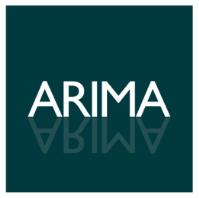 ROL DE BENEFÍCIOS
Art. 9º [...]

§2º O rol de benefícios do RPPS fica limitado às aposentadorias e pensão por morte.
§3º Os afastamentos por incapacidade temporária ao trabalho e o salário-maternidade serão pagos diretamente pelo ente federativo e não correrão à conta do RPPS ao qual o servidor se vincula
R. Vicente Linhares, 500 – Sala 802. 
(85) 9 9921 – 0838 - www.arimaconsultoria.com.br
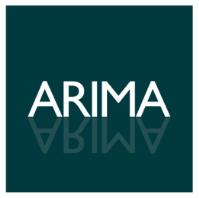 CONTRIBUIÇÃO DO SEGURADO
Art. 9º [...]

§4º Os entes federativos não poderão estabelecer alíquota inferior à da contribuição dos servidores da União, exceto se demonstrado que o respectivo RPPS não possui déficit atuarial a ser equacionado, hipótese em que a alíquota não poderá ser inferior às alíquotas aplicáveis ao RGPS.
R. Vicente Linhares, 500 – Sala 802. 
(85) 9 9921 – 0838 - www.arimaconsultoria.com.br
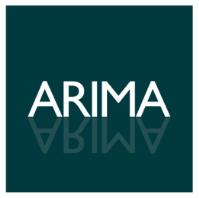 CONTRIBUIÇÃO DO SEGURADO
Art. 9º [...]

§1º O equilíbrio financeiro e atuarial do RPPS deverá ser comprovado por meio de garantia de equivalência, a valor presente, entre o fluxo das receitas estimadas e das despesas projetadas, apuradas atuarialmente, que, juntamente com os bens, direitos e ativos vinculados, comparados às obrigações assumidas, evidenciem a solvência e a liquidez do plano de benefícios
R. Vicente Linhares, 500 – Sala 802. 
(85) 9 9921 – 0838 - www.arimaconsultoria.com.br
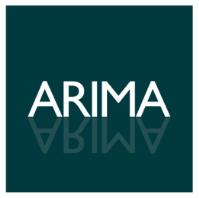 CONTRIBUIÇÃO DO SEGURADO
Art. 9º [...]

§5º Para fins do disposto no § 4º, não será considerada como ausência de déficit a implementação de segregação da massa de segurados ou a previsão em lei de plano de equacionamento de déficit.
R. Vicente Linhares, 500 – Sala 802. 
(85) 9 9921 – 0838 - www.arimaconsultoria.com.br
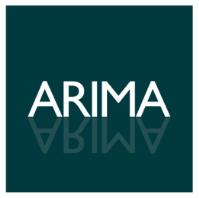 CONTRIBUIÇÃO DO SEGURADO
Art. 11 Até que entre em vigor lei que altere a alíquota de contribuição de que tratam os arts. 4º, 5º e 6º da Lei nº 10.887/2004, esta será de 14%. 
§1º A alíquota prevista no caput será reduzida ou majorada, considerado o valor da base de contribuição ou do benefício recebido, de acordo com os seguintes parâmetros: [...]
R. Vicente Linhares, 500 – Sala 802. 
(85) 9 9921 – 0838 - www.arimaconsultoria.com.br
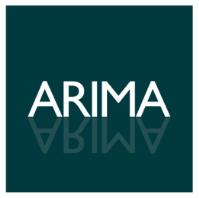 CONTRIBUIÇÃO DO SEGURADO
Art. 36 Esta Emenda Constitucional entra em vigor:
I – no primeiro dia do quarto mês subsequente ao da data de publicação desta EC, quanto ao disposto nos arts. 11, 28 e 32.
II – para os RPPS dos entes, quanto à alteração promovida pelo art. 1º desta EC no art. 149 da CF ..., na data de publicação de lei de iniciativa privativa do Poder Executivo...
R. Vicente Linhares, 500 – Sala 802. 
(85) 9 9921 – 0838 - www.arimaconsultoria.com.br
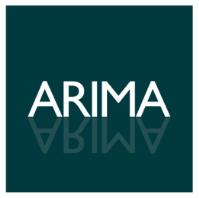 CONTRIBUIÇÃO DO SEGURADO
Art. 149º [...]

§1º Os entes instituirão, por meio de lei, contribuições para custeio de regime próprio de previdência social, cobradas dos servidores ativos, dos aposentados e dos pensionistas, que poderão ter alíquotas progressivas de acordo com o valor da base de contribuição ou dos proventos de aposentadoria e de pensões.
R. Vicente Linhares, 500 – Sala 802. 
(85) 9 9921 – 0838 - www.arimaconsultoria.com.br
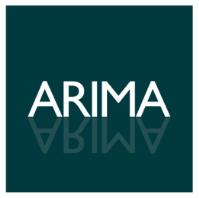 CONTRIBUIÇÃO DO SEGURADO
Art. 149º [...]

§1º-A Quando houver déficit atuarial, a contribuição ordinária dos aposentados e pensionistas poderá incidir sobre o valor dos proventos de aposentadoria e de pensões que supere o salário-mínimo.
R. Vicente Linhares, 500 – Sala 802. 
(85) 9 9921 – 0838 - www.arimaconsultoria.com.br
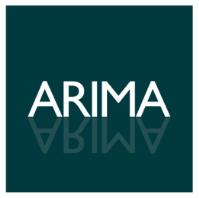 CONTRIBUIÇÃO DO SEGURADO
Art. 149º [...]

§1º-B Demonstrada a insuficiência da medida prevista no § 1º-A para equacionar o déficit atuarial, é facultada a instituição de contribuição extraordinária, no âmbito da União, dos servidores públicos ativos, dos aposentados e dos pensionistas.
R. Vicente Linhares, 500 – Sala 802. 
(85) 9 9921 – 0838 - www.arimaconsultoria.com.br
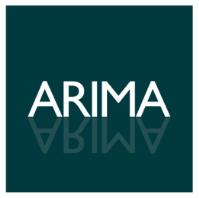 CONTRIBUIÇÃO DO SEGURADO
Art. 9º [...]

§8º Por meio de lei, poderá ser instituída contribuição extraordinária pelo prazo máximo de 20 anos, nos termos dos §§ 1º-B e 1º-C do artigo 149 da CF.
R. Vicente Linhares, 500 – Sala 802. 
(85) 9 9921 – 0838 - www.arimaconsultoria.com.br
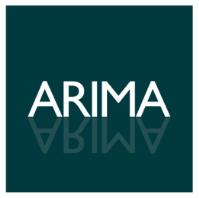 DESCONSTITUARIZAÇÃO DAS REGRAS DE APOSENTADORIA E PENSÃO
Art. 40 [...]

§1º [...]

III – no âmbito da União, aos 62 anos de idade, se mulher, e aos 65 anos de idade, se homem...
R. Vicente Linhares, 500 – Sala 802. 
(85) 9 9921 – 0838 - www.arimaconsultoria.com.br
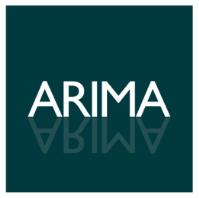 DESCONSTITUARIZAÇÃO DAS REGRAS DE APOSENTADORIA E PENSÃO
A idade mínima será estabelecida mediante emenda às respectivas Constituições e Leis Orgânicas. Foram desconstitucionalizados, atribuídos à Lei Complementar de todos os entes da Federação, os requisitos de tempo de contribuição, tempo de efetivo exercício no serviço público e de tempo no cargo efetivo em que se dará a aposentadoria.
R. Vicente Linhares, 500 – Sala 802. 
(85) 9 9921 – 0838 - www.arimaconsultoria.com.br
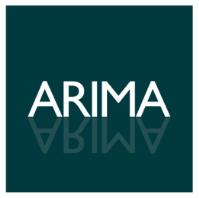 VINCULAÇÃO CONSTITUCIONAL A LEI GERAL DA PREVIDÊNCIA
Art. 9º Até que entre em vigor lei complementar que discipline o § 22 do art. 40 da Constituição Federal, aplicam-se aos regimes próprios de previdência social o disposto na Lei nº 9.717, de 27 de novembro de 1998, e o disposto neste artigo.
R. Vicente Linhares, 500 – Sala 802. 
(85) 9 9921 – 0838 - www.arimaconsultoria.com.br
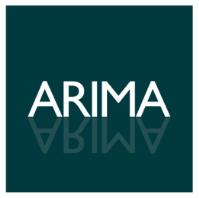 Vereador que seja servidor  => RPPS
OUTRAS MUDANÇAS IMPORTANTES
Vedação de Incorporação
01
Previdência Complementar => até 2 anos
02
03
04
Parcelamento em no máximo 60 meses
R. Vicente Linhares, 500 – Sala 802. 
(85) 9 9921 – 0838 - www.arimaconsultoria.com.br
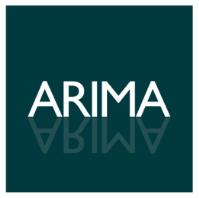 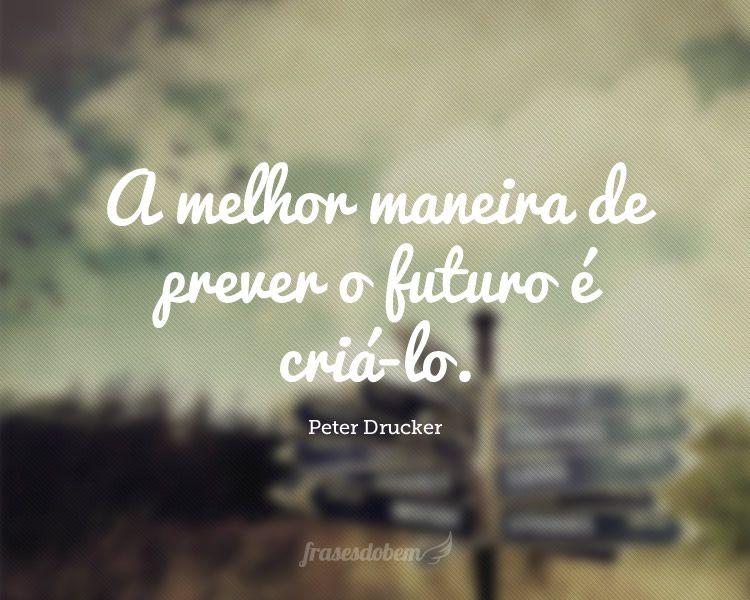 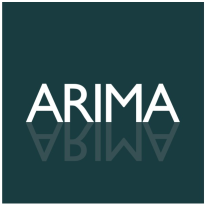 ARIMA Soluções Atuariais